ДИГИТАЛНИ ХЕРБАРИЈУМ НАШЕГ ЗАВИЧАЈА
Мартина Митровић
ОШ”Свети Сава”Суботинац
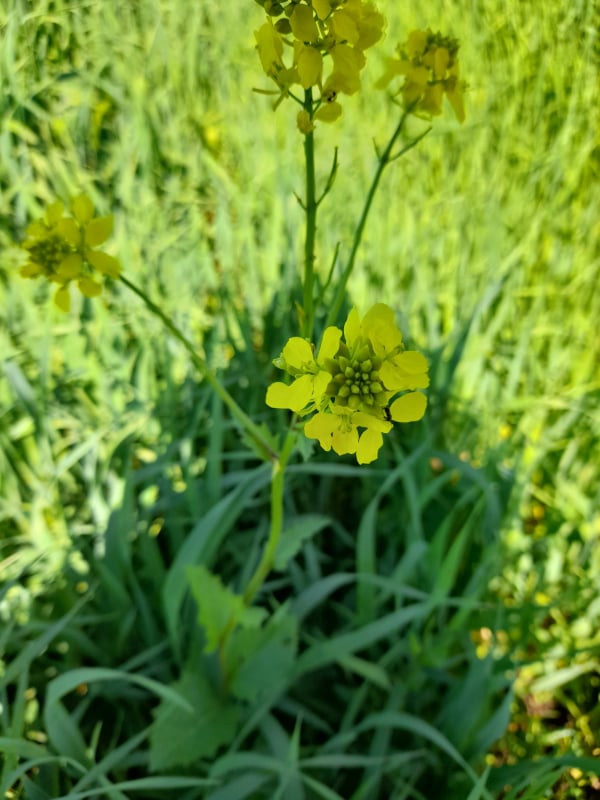 народни назив: бела слачица
фамилија купуса
станиште: ливада
датум фотографисања: мај
место: Мозгово
ученик: Мартина Митровић 7/2
ОШ“Свети Сава”, Суботинац
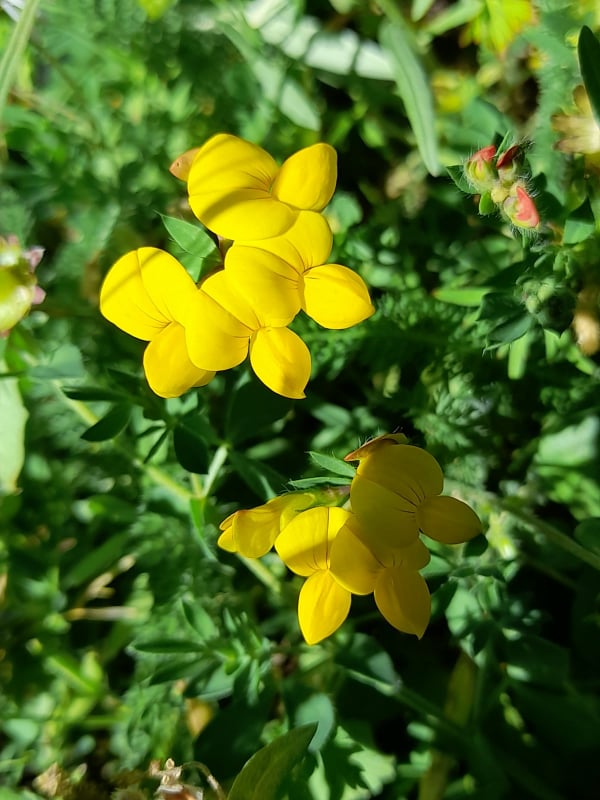 народни назив: звездан
фамилија бобова
станиште: ливада
датум фотографисања: мај
место: Мозгово
ученик: Мартина Митровић 7/2
ОШ“Свети Сава”, Суботинац
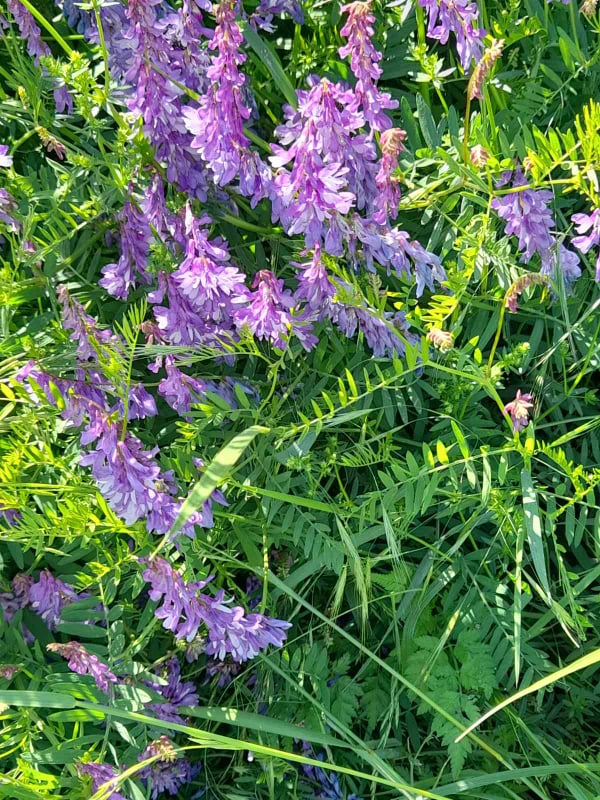 народни назив: грахорица
фамилија бобова
станиште: ливада
датум фотографисања: мај
место: Мозгово
ученик: Мартина Митровић 7/2
ОШ“Свети Сава”, Суботинац
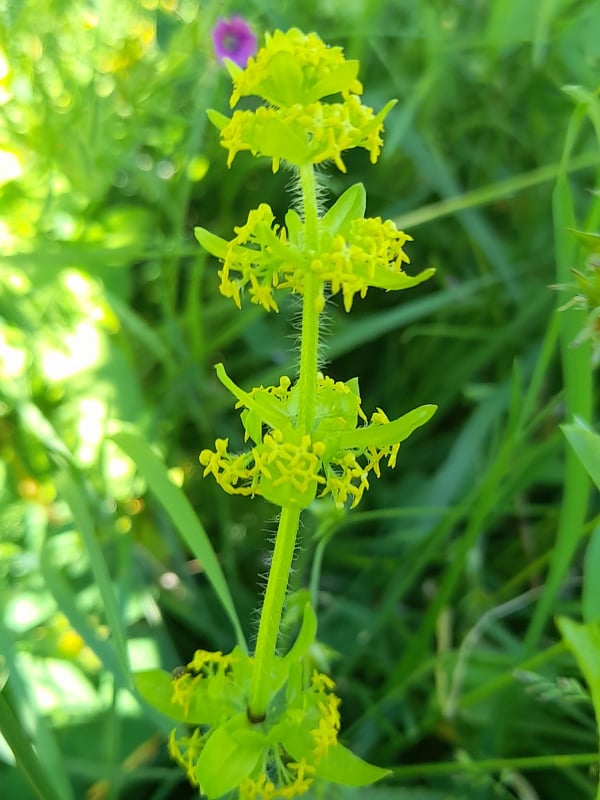 народни назив: крстасти броћ
фамилија броћика
станиште: ливада
датум фотографисања: мај
место: Мозгово
ученик: Мартина Митровић 7/2
ОШ“Свети Сава”, Суботинац
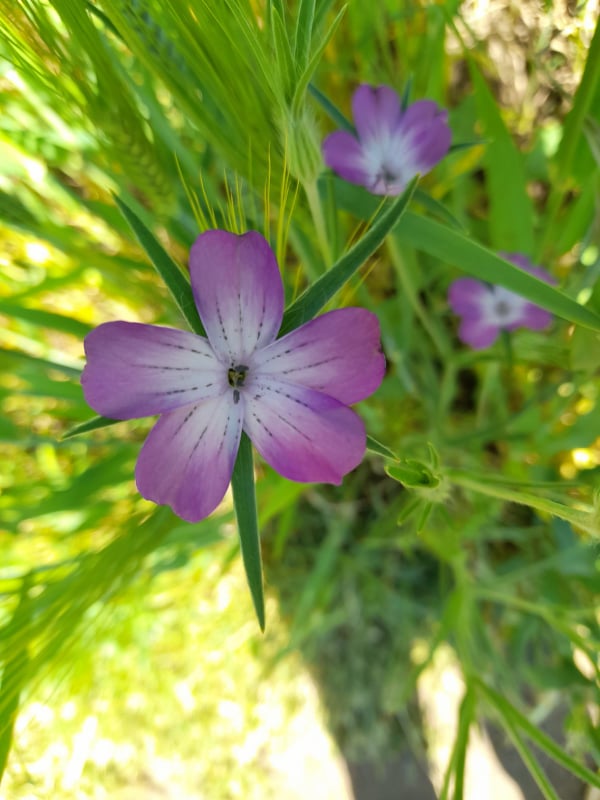 народни назив: кукољ
фамилија каранфила
станиште: ливада
датум фотографисања: мај
место: Мозгово
ученик: Мартина Митровић 7/2
ОШ“Свети Сава”, Суботинац
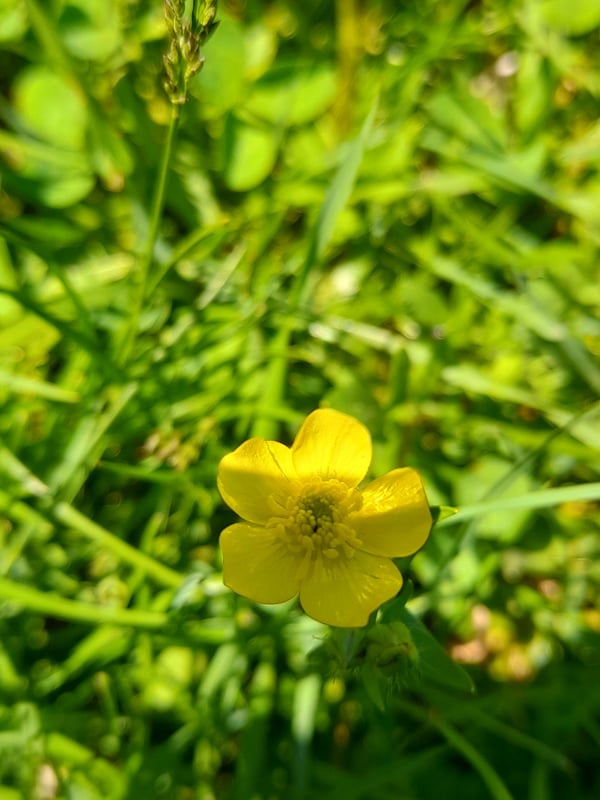 народни назив: љутић
фамилија љутића
станиште: ливада
датум фотографисања: мај
место: Мозгово
ученик: Мартина Митровић 7/2
ОШ“Свети Сава”, Суботинац
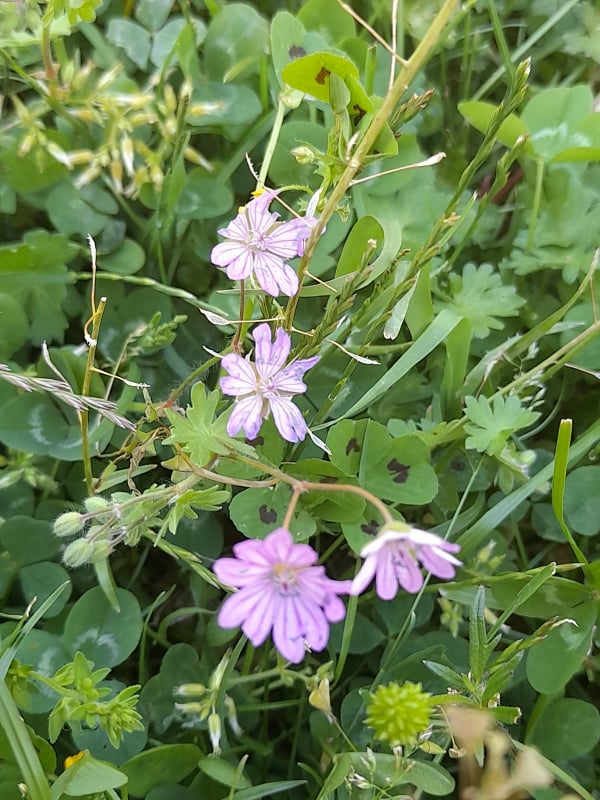 народни назив: дивљи геранијум
фамилија здраваца
станиште: ливада
датум фотографисања: мај
место: Мозгово
ученик: Мартина Митровић 7/2
ОШ“Свети Сава”, Суботинац
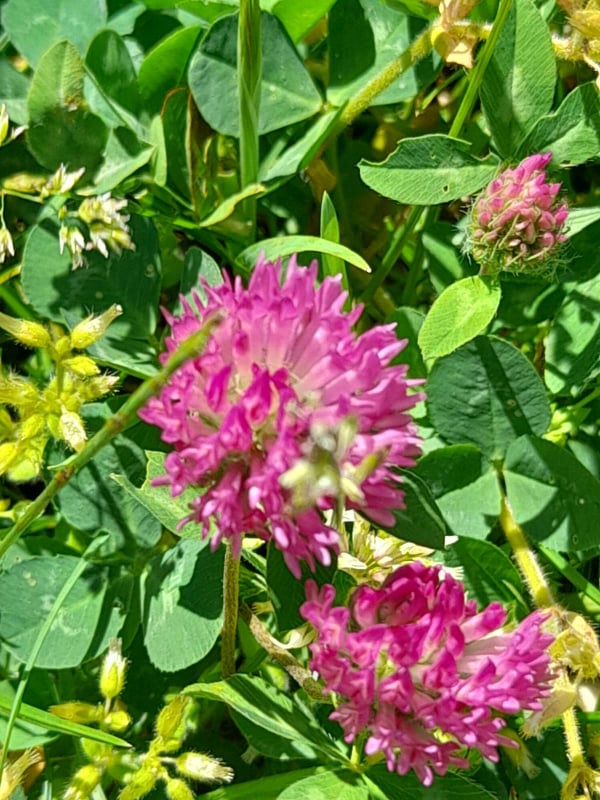 народни назив: црвена детелина
фамилија бобова
станиште: ливада
датум фотографисања: мај
место: Мозгово
ученик: Мартина Митровић 7/2
ОШ“Свети Сава”, Суботинац
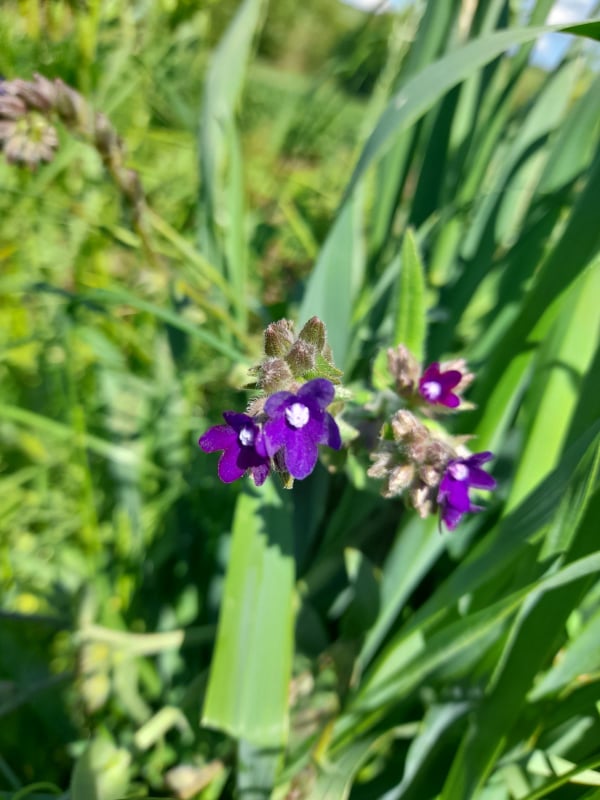 народни назив: пачије гнездо
фамилија поречница
станиште: ливада
датум фотографисања: мај
место: Мозгово
ученик: Мартина Митровић 7/2
ОШ“Свети Сава”, Суботинац
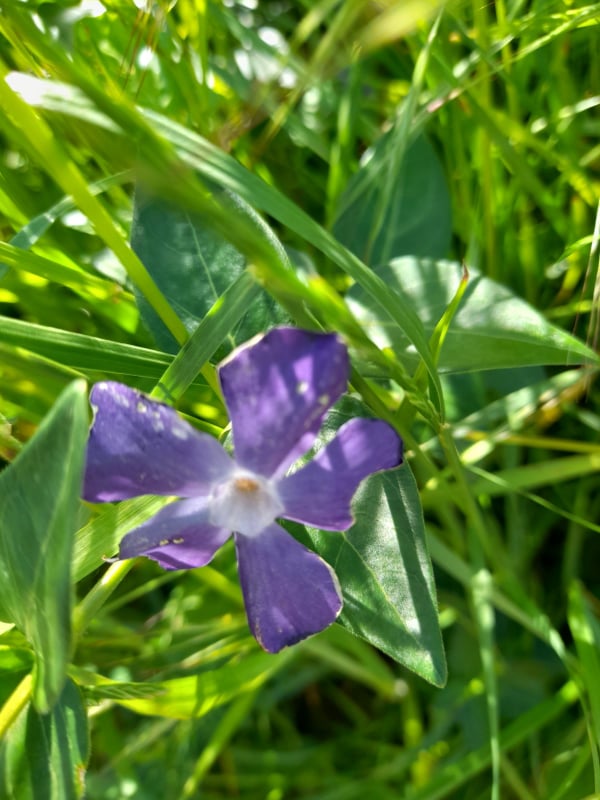 народни назив: зимзелен
фамилија зимзелена
станиште: ливада
датум фотографисања: мај
место: Мозгово
ученик: Мартина Митровић 7/2
ОШ“Свети Сава”, Суботинац
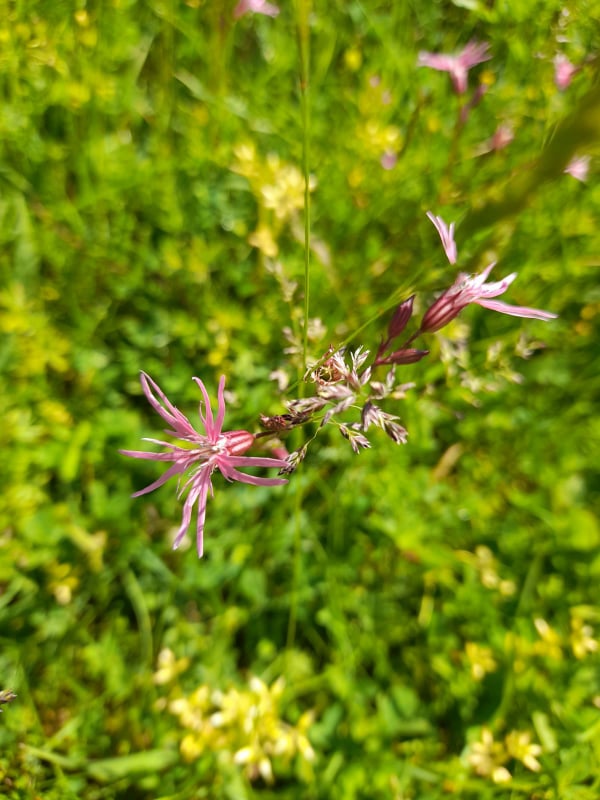 народни назив: ибришим
фамилија каранфила
станиште: ливада
датум фотографисања: мај
место: Мозгово
ученик: Мартина Митровић 7/2
ОШ“Свети Сава”, Суботинац
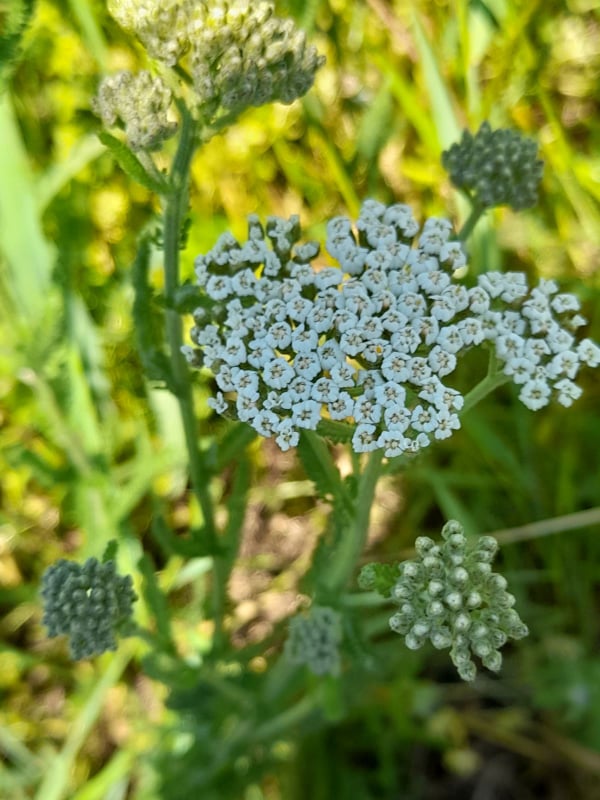 народни назив: хајдучка трава
фамилија главочика
станиште: ливада
датум фотографисања: мај
место: Мозгово
ученик: Мартина Митровић 7/2
ОШ“Свети Сава”, Суботинац
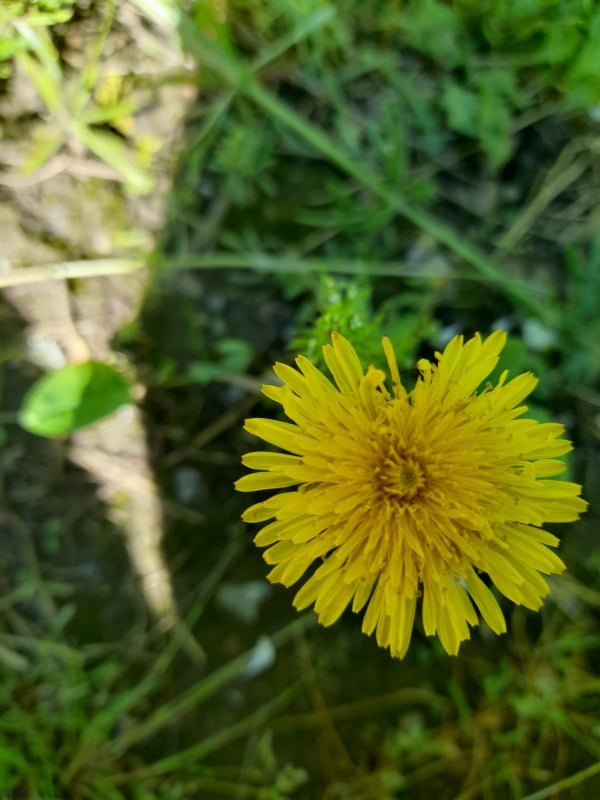 народни назив: маслачак
фамилија главочика
станиште: ливада
датум фотографисања: мај
место: Мозгово
ученик: Мартина Митровић 7/2
ОШ“Свети Сава”, Суботинац
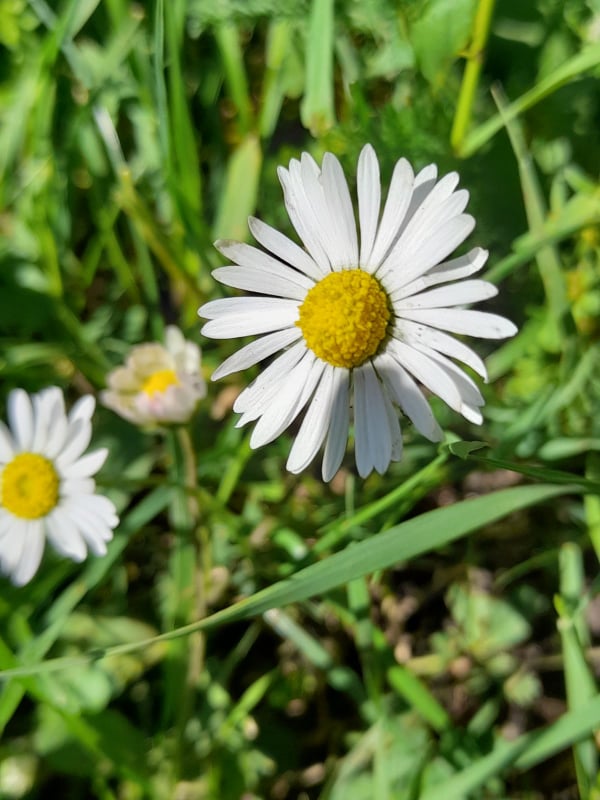 народни назив: бела рада
фамилија главочика
станиште: ливада
датум фотографисања: мај
место: Мозгово
ученик: Мартина Митровић 7/2
ОШ“Свети Сава”, Суботинац